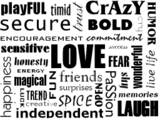 SEMANTICS
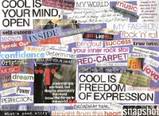 Semantics is the study of meaning of words , phrases and sentences. It focuses on what the words conventionally mean , rather than on what the individual speaker might want them to mean on a particular occasion .
Conceptual and associative meaning
Conceptual          literal          description                         ( Semantics )
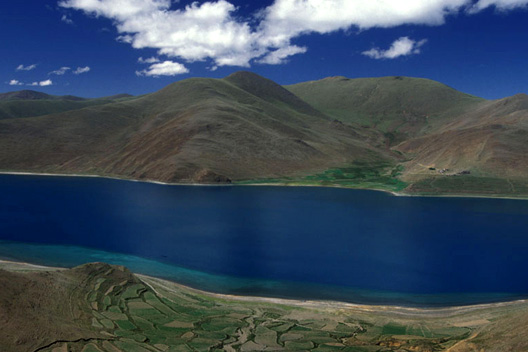 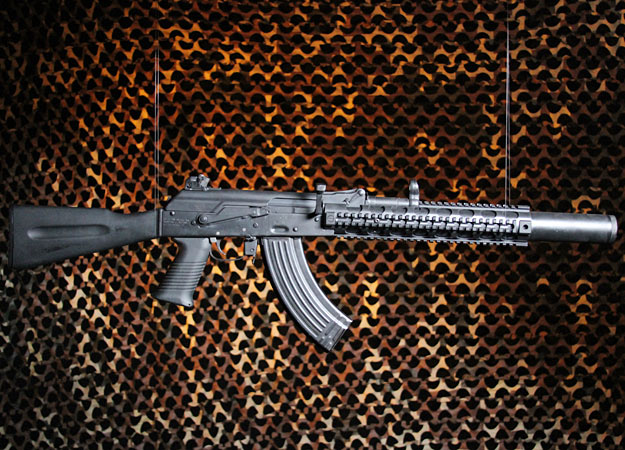 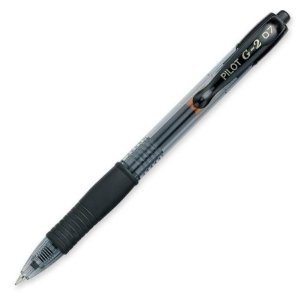 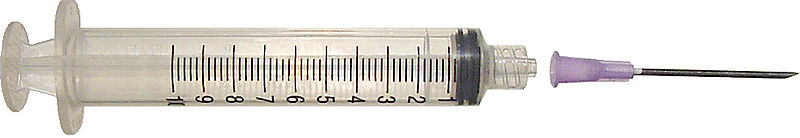 Associative           Personal           Intended                           ( Pragmatics )
Water is life itself .Weapon is a curse.Pen is knowledge. ( a cigarette )A needle means pain but for some cure.
Semantic Features
The television drank my water.        His dog writes poetry.
pen    man      girl    horse    boy                    -----------------------------------------------animate       --          +         +            +          +     human         --           +         +            --         +female         --           --         +            --         --adult            --           +         --            +         --
Semantic Roles
Agent ThemeInstrumentExperiencerLocation SourceGoal
Lexical Relations
SynonymyAntonymy HyponymyPrototypes      Homophones and homonyms
polysemyWorld playMetonymyCollocation